BuildingPartnership Capacity Through Teacher Leadership
The Urban Teacher Residency Partnership Program (UTRPP) Teacher Leadership Cohort
Marc J. Summa, Ed. D.
Tracy Wulf
Rebecca West Burns, Ph. D.
Shanna-Lee Fair
Carol Tormoehlen
What Does the Research Say?
“Through PDS partnerships, new approaches for examining and improving practices are gained through integrating partners’ expertise and knowledge of practice (Carpenter, B. D. & Sherretz, C. E., 2012).”
“PDS experiences improve host teachers’ perceptions of themselves as professionals. (NAPDS, 2015).”
“While PDSs focus, in part, on the preparation of new teachers, they also provide a venue for professional development of educators already in the field. Thus, continuous learning focused on an engaged community of learners is a critical feature of a PDS (NAPDS, 2008)”
“An organizational structure/arrangement must be in place that not only guides the work of the PDS but also allows for and encourages collaboration, reflection, and regular communication among participants (NAPDS, 2008).“
[Speaker Notes: M]
What is UTRPP?
Description: Urban Teacher Residency Partnership Program (UTRPP)
Residents are selected for the program through an application process 
Residents Contracted 7:30am – 3:30pm / Monday through Friday 
Two-year long, full time elementary (K-5) residency
Accumulate almost 2,000 hours of clinical experience 
Daily Classroom Experiences Alongside a Collaborative Teacher
Daily Supervision/Support Alongside a Partnership Resource Teacher
Integrate university coursework with the realities of elementary school classrooms
[Speaker Notes: Present at the National Association of Professional Development Schools Conference – March 2016
Presentations at the University of South Florida Inquiry Conference – April 2016
Hands-On Content Coaching Cycles (Final Year Residents Only) 
One 5-week cycle in the Fall Semester
Three 2-week cycles in the Spring Semester 
Science, Literacy and Mathematics]
UTRPP Teacher Leadership Cohort
Mort
Witter
MOSI
UTRPP
TL
Shaw
Patel
Pizzo
[Speaker Notes: T]
UTRPP School Statistics
Comparing Schools
[Speaker Notes: T]
Participants
13 Female Elementary Teachers 
Representing 4 of 6 partnership schools.
Five Members in Year 2 of Teacher Leadership Coursework
Eight Members in Year 1 of Teacher Leadership Coursework
Teacher Experience Ranges from 5 years to seventeen years across all grade levels (K - 5)
Five Members Hosting First Year Residents
Eight Members Hosting Final Year Residents
[Speaker Notes: M]
USF Teacher Leadership 
Graduate Certificate
Four Courses:
Teacher Leadership for Student Learning
Coaching for Student Learning
Teacher Research for Student Learning
Professional Development for Student Learning
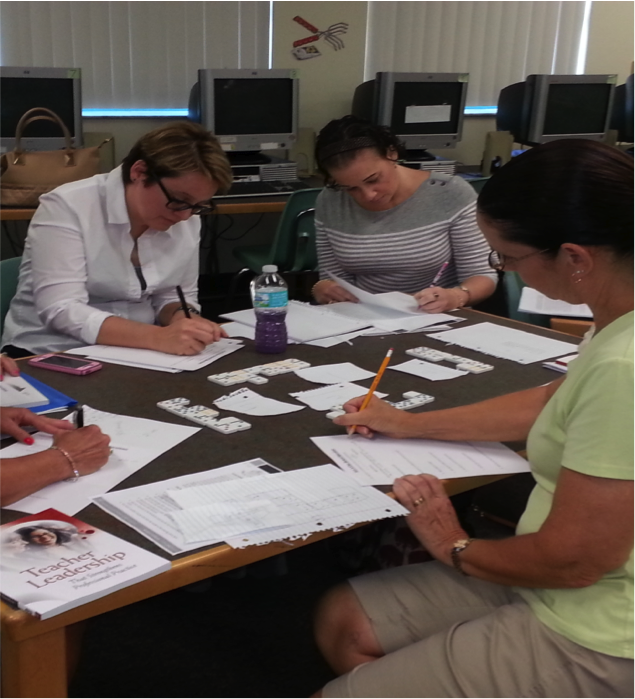 [Speaker Notes: M]
Goals of 
Teacher Leadership Certificate
[Speaker Notes: M]
Participant Selection
[Speaker Notes: C AND S]
Inquiry Questions
How can we create a cadre of teacher leaders across the Urban Teacher Residency Partnership Program?
What similarities and differences are there from this cohort as compared to the initial cadre?
What challenges do the teacher leaders face as they work within and across schools?
What are the successes of the program to date?
[Speaker Notes: M]
Data Collection
Initial Surveys
Interviews
Range 6 min - 20 min
Audio recorded
Transcribed
Documents
Power Points of Previous Inquiries
Field Notes
Student Work Samples
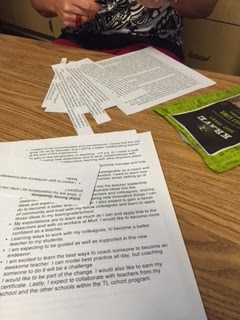 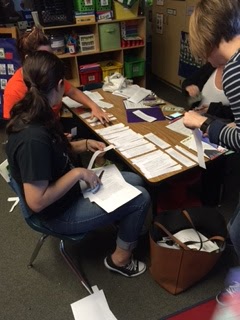 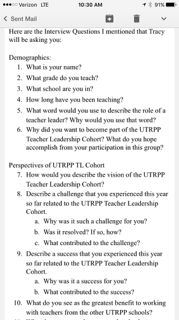 [Speaker Notes: T]
Data Analysis
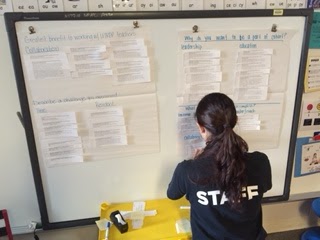 Interviews and surveys were separated by question
Responses were grouped and categorized to create initial claims
Documents were analyzed for similarities and differences
Categories from different data sources were grouped to develop themes
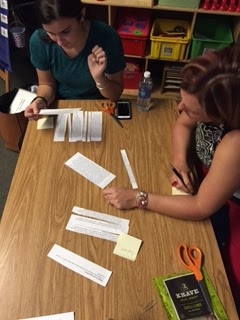 [Speaker Notes: C AND S]
Claims and Evidence
What similarities and differences are there from this cohort as compared to the initial cadre?
Claims and Evidence
Similarities
Content focused on developing teachers pedagogies of teacher education (mentoring skills as collaborating teachers)
“We learned about different strategies to start the year off with the resident, but also how to co-teach in the classroom…… We have been working on different co-teaching strategies, like one-teach and one-guide.”
Some similar issues across schools (Time)
“...Every single time we meet it comes up that it is just a lack of time. It’s not that we aren’t interested, we are invested, we want to do those things….how do we fit it all in?”
[Speaker Notes: M, C AND S]
Claims and Evidence
Similarities
Both groups reported learning new knowledge and being able to immediately apply that knowledge 
“I had a major ‘aha’ moment around October or November in regard to how I communicated with my resident and I learned that through UTRPP how I was being very negative.  It had to do with lack of time-demands as far as just demands on me.  I really had to change my whole attitude and how I was communicating and dealing, not dealing, but really dealing with my resident and things she had to do.  Just by changing like through conversation in UTRPP- conversations with peres kind of brainstorming and problem solving- I was able to take a step back and really kind of see that I needed to change my ways of talking and communicating. That really changed our relationship, it really turned everything the other way and it started going up positively.”
[Speaker Notes: M, C AND S]
Claims and Evidence
Similarities
Actively solving challenges with peers
“ I think working with others and listening to other people that are doing exactly what I am doing and hearing their stories and the ways that they dealt with similar challenges was really helpful. Just being able to hear from others and being able to collaborate with them.”
“It feels like a group effort. I think it is power in numbers if you have people who are with you and behind you then you feel a little bit more motivated to want to change and to do what’s best for your kids and your resident.”
[Speaker Notes: C AND S]
Claims and Evidence
Similarities
Inquiry remains a signature pedagogy (annual collaborative inquiry and dissemination)
“Last year the cadre focus seemed to be more like on PLCs even though we were still collaborating, there was more of a focus on PLCs.  This year we are focusing more on inquiry and coaching.”
[Speaker Notes: C AND S]
Claims and Evidence
Differences
The foci remain different - one was school driven and one remains course driven
“Last year the cadre focus seemed to be more like on PLCs even though we were still collaborating, there was more of a focus on PLCs.  This year we are focusing more on inquiry and coaching.”
[Speaker Notes: M]
Claims and Evidence
Differences
Building community across schools takes time and attention and is still developing
“ I think last years experience, being that we were all from the same school, I felt a little bit more of a personal connection with everybody in the way that we kind of did icebreakers and did a lot of getting to know you activities….”

Teachers must travel to other school sites
“Meeting place, switching it up, hard for travel purposes and to go back to the classroom to prepare.”
[Speaker Notes: M C AND S]
Claims and Evidence
What challenges do the teacher leaders face as they work within and across schools?
Claims and Evidence
Challenges
TLs face two main challenges that are present both within their school and across schools. 
Time
“A challenge is time. Finding the time to really work together.”
“TIME – inquiry, workload, coaching, co-­planning, co­-preparing.”
Managing their role as a collaborating teachers
“A challenge I had this year was stemming from a challenge I had last year with my resident. Not setting expectations at the beginning of the year so that is something we discussed in cohort and how we were going to implement that.”
[Speaker Notes: C AND S]
Claims and Evidence
What are the successes of the program to date?
Claims and Evidence
Successes
TL Cohort has created a “back porch” (Dana & Yendol-Hoppey, 2015). Teachers share stories and strategies related to teaching and mentoring.
“Being with other schools, we can see that the issues we face are universal. Sometimes, we feel that it is just site-based, but it is across the partnership. We can have deep conversation with other partnership CT’s (collaborative teachers.) We gain a variety of perspectives.”
[Speaker Notes: M C AND S]
Claims and Evidence
Successes
TL Cohort has served as a mechanism for professional renewal for teachers.
“Can be energizing to hear and feel what each other thinks through both discussion and online discussion board.”
“ I felt as though I was becoming complacent in my job as a teacher so I wanted to push myself a little further as far as helping myself, my resident and seeing what I could do to help other at my school as well.”
“I decided to participate in this to grow further with teacher leadership skills and I felt like this program was a good way to challenge myself and further develop my career as a teacher.”
[Speaker Notes: M C AND S]
Implications
Improve the communication between the Teacher Leadership program and the UTRPP Leadership Team.
Reorganization of time that is allocated for the UTRPP Teacher Leadership Cohort.
[Speaker Notes: all]
Future Wonderings
In Year 2, how can we move the Teacher Leadership Cohort to examine inquiry across partnership schools instead of site-based inquiry?
How do we empower Teacher Leaders to have more of a voice within the leadership of the partnership?
How do we continue to recruit and sustain Teacher Leadership?
What does Teacher leadership look like amongst Professional Development Schools?
[Speaker Notes: ALL]
Any questions???
Thank you for your time!  If you have any further questions, please feel free to contact us at any time!
Contact Information
Mrs. Tracy Wulf			Dr. Marc J. SummaPartnership Resource Teacher		Partnership Resource TeacherUTRPP @ USF/HCPS			UTRPP @ USF/HCPStwulf@usf.edu		               summam@mail.usf.eduDr. Rebecca West Burns		Mrs. Shanna-Lee FairAssistant Professor			Kindergarten TeacherUniversity of South Florida		Pizzo Elementary School rebeccaburns@usf.edu		shanna-lee.fair@sdhc.k12.fl.us Ms. Carol Tormoehlen2nd Grade TeacherUSF Patel Partnership Schoolcarol.tormoehlen@sdhc.k12.fl.us
References
Carpenter, B. D. & Sherretz, C. E. (2012). Professional Development School
	Partnerships: An Instrument for Teacher Leadership.  School—		University Partnerships Vol. 5, No. 1.  Retrieved from ERIC:  EJ974371

NAPDS (2015). Professional Development School (PDS) Evidenced-Based
	Claims . Web retrieved from: http://napds.org/wp-content/uploads/	2015/03/PDS.Claims.Document.MSUB_.3.8.15.pdf

NAPDS (2008).What it means to be a professional development school. Web 	retrieved from: http://napds.org/wp-content/uploads/2014/10/	Nine-Essentials.pdf